Figure 1 Case ascertainment. HIVAN, HIV-associated nephropathy.
Clin Infect Dis, Volume 46, Issue 8, 15 April 2008, Pages 1282–1289, https://doi.org/10.1086/529385
The content of this slide may be subject to copyright: please see the slide notes for details.
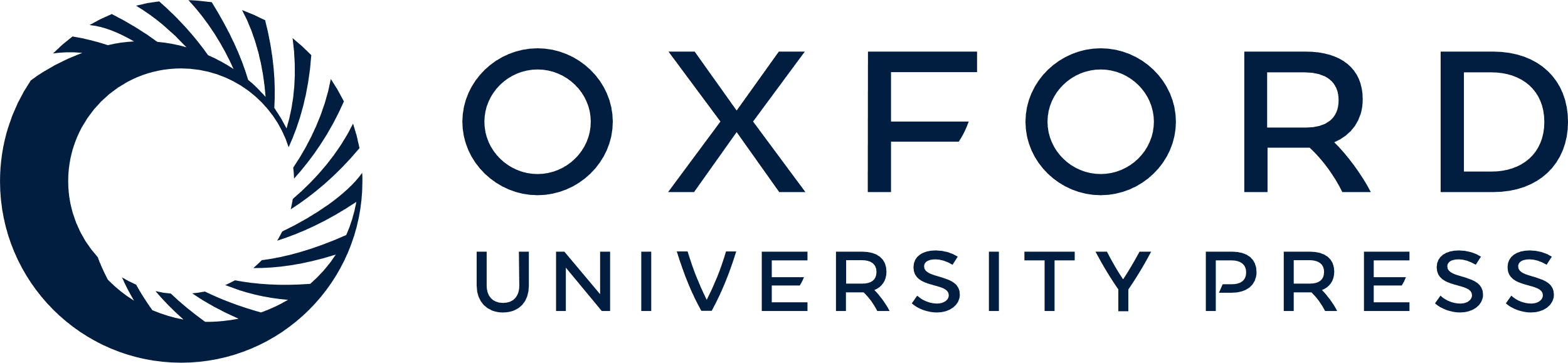 [Speaker Notes: Figure 1 Case ascertainment. HIVAN, HIV-associated nephropathy.


Unless provided in the caption above, the following copyright applies to the content of this slide: © 2008 by the Infectious Diseases Society of America]